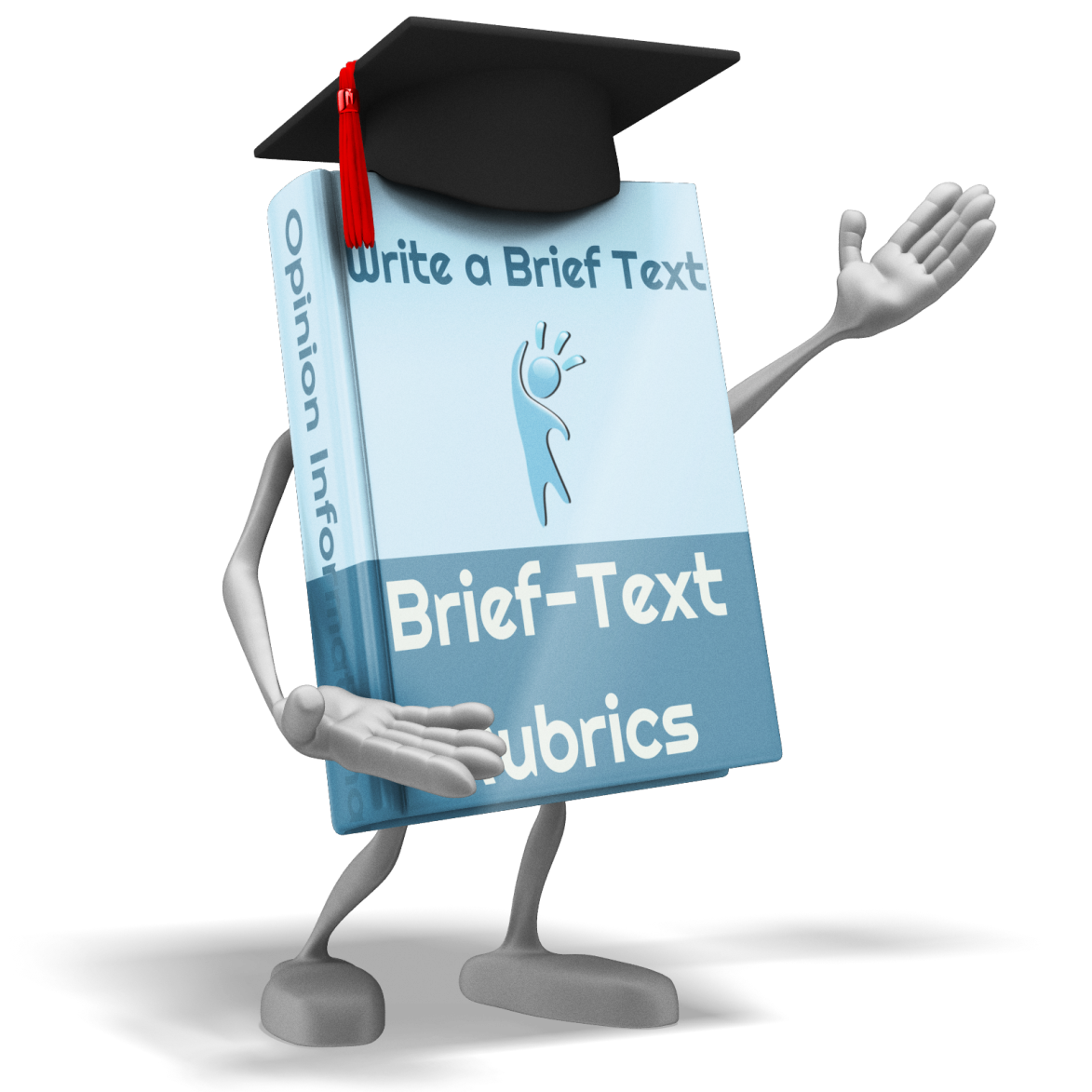 from…
Smarter Balanced Assessment Consortium: Brief Write Rubrics 
June 2015
Grades 3 - 11
SBAC Rubrics formatted S.Richmond 2015
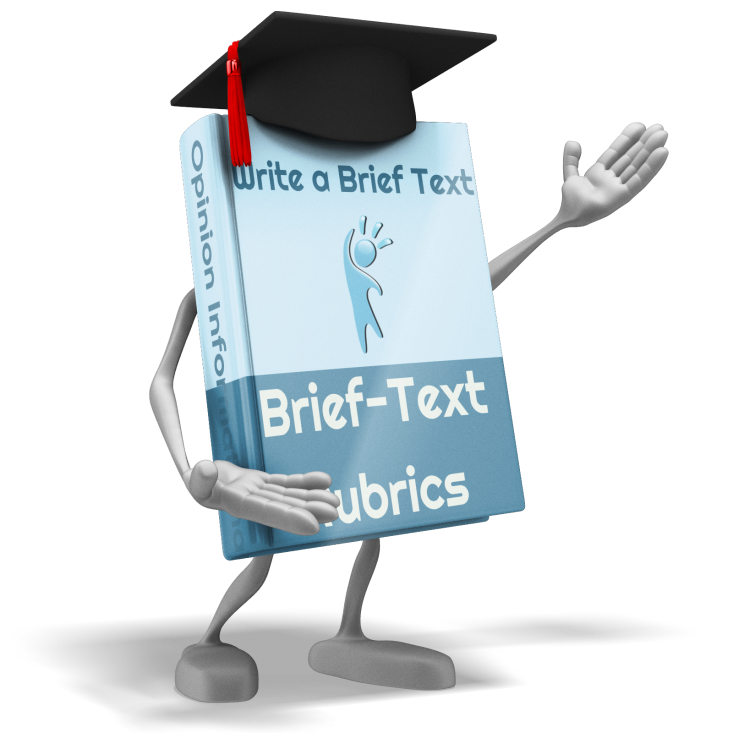 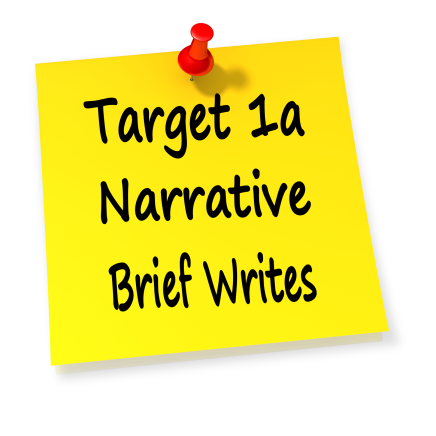 SBAC Rubrics formatted S.Richmond 2015
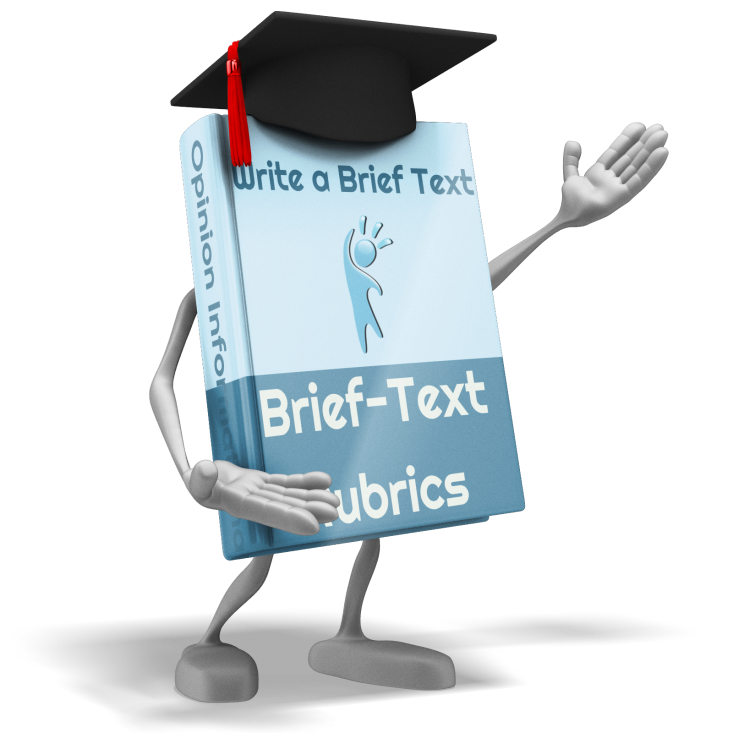 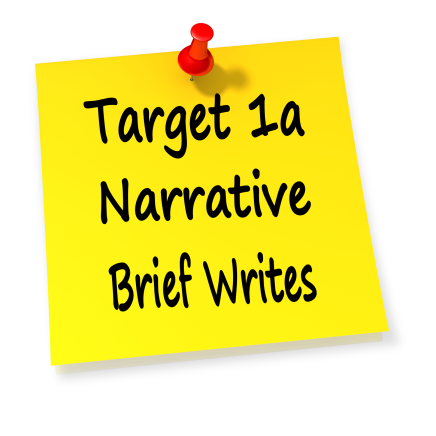 SBAC Rubrics formatted S.Richmond 2015
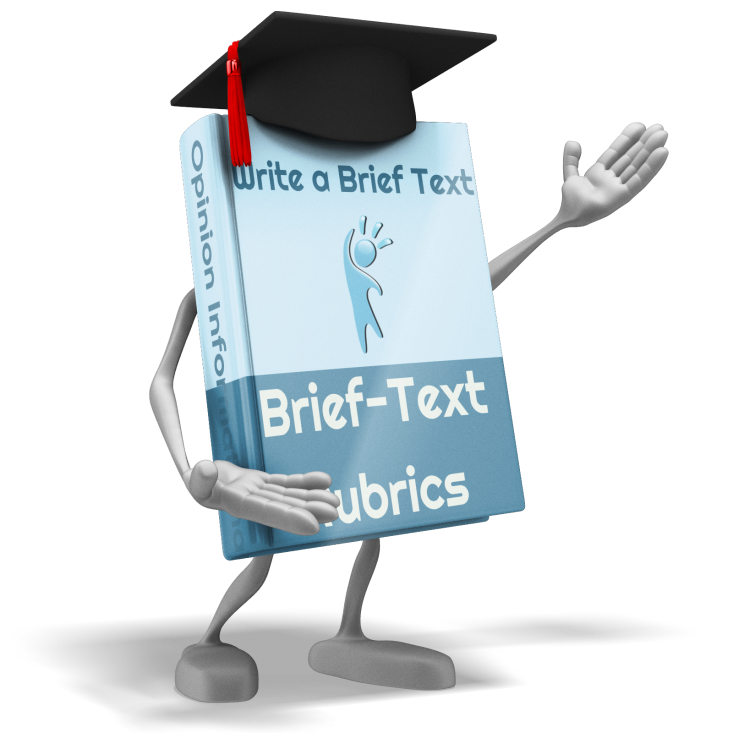 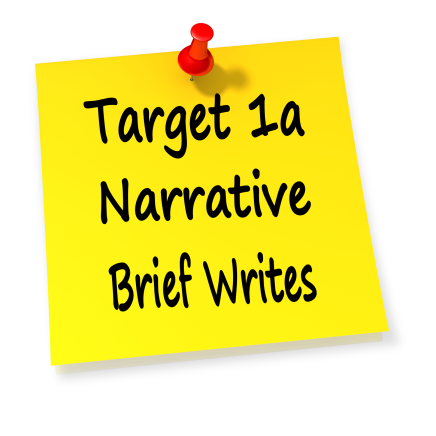 SBAC Rubrics formatted S.Richmond 2015
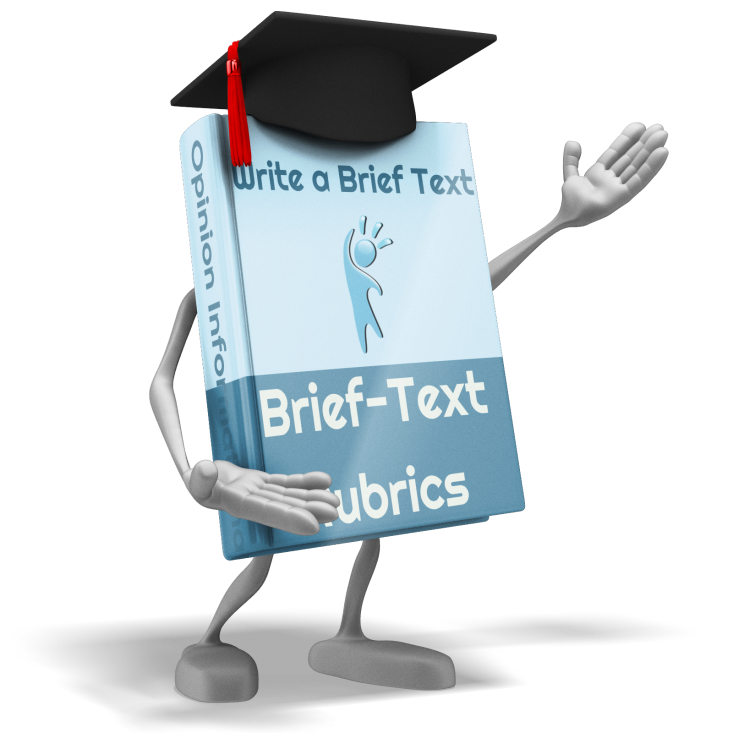 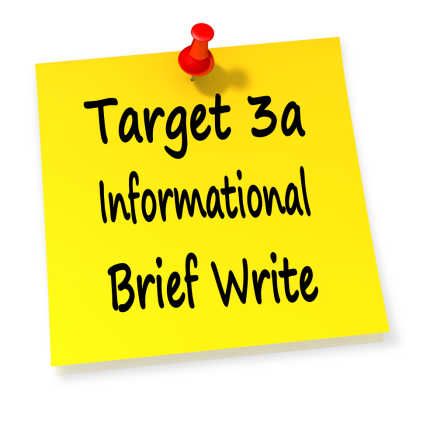 SBAC Rubrics formatted S.Richmond 2015
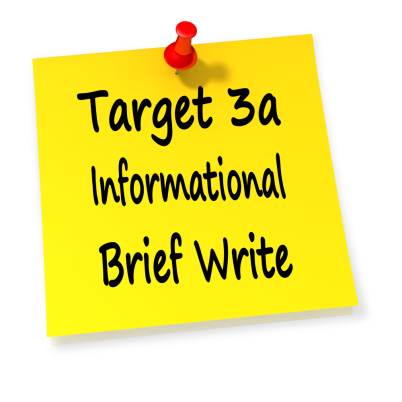 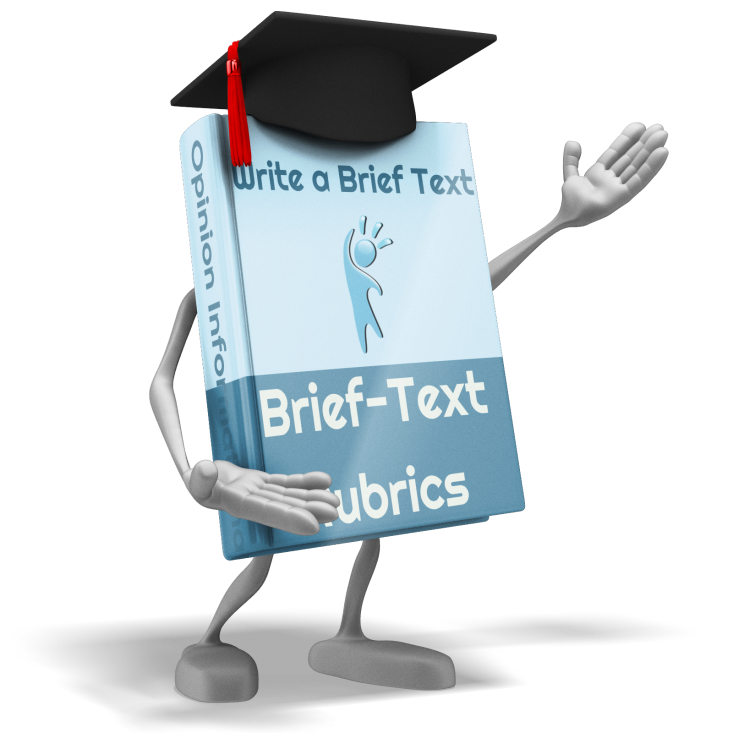 SBAC Rubrics formatted S.Richmond 2015
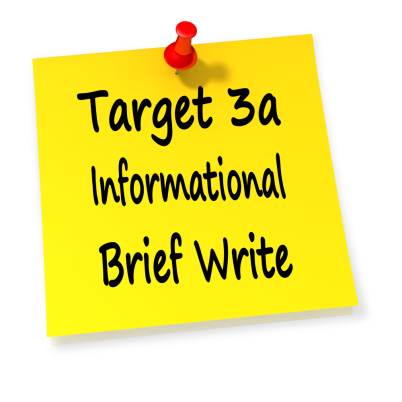 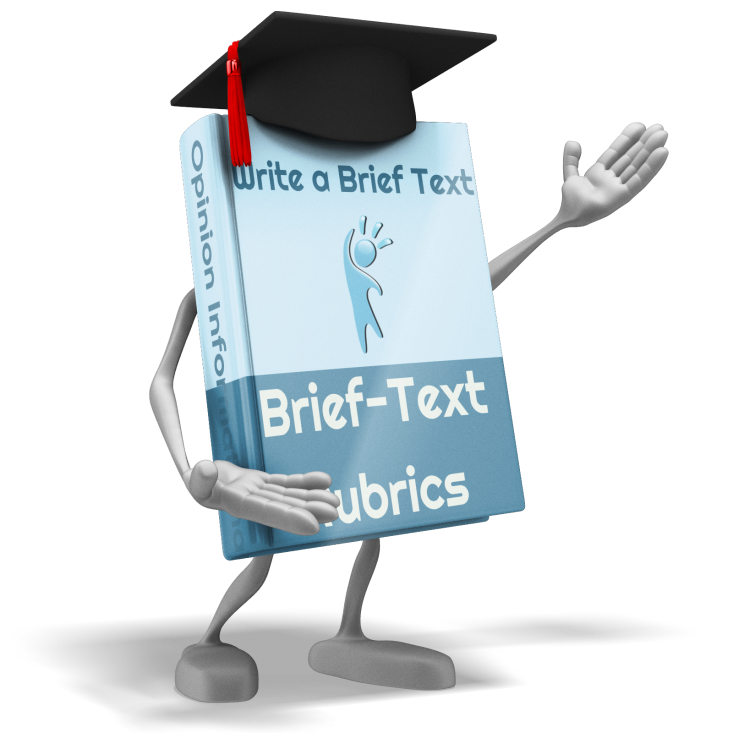 SBAC Rubrics formatted S.Richmond 2015
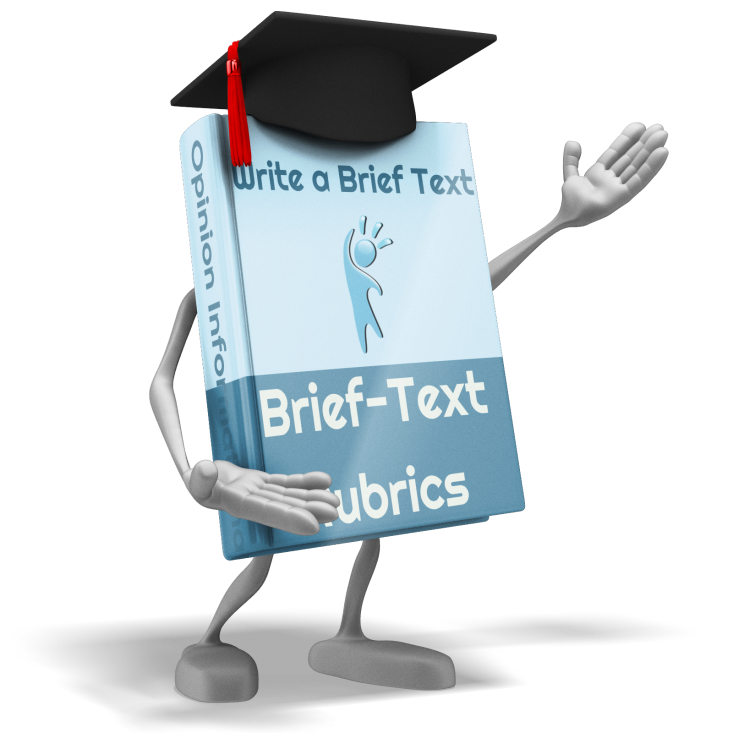 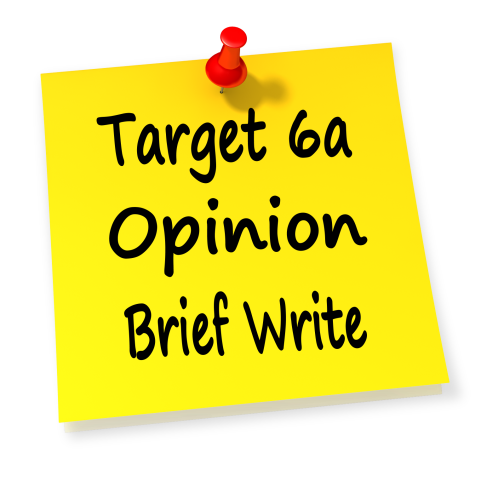 SBAC Rubrics formatted S.Richmond 2015
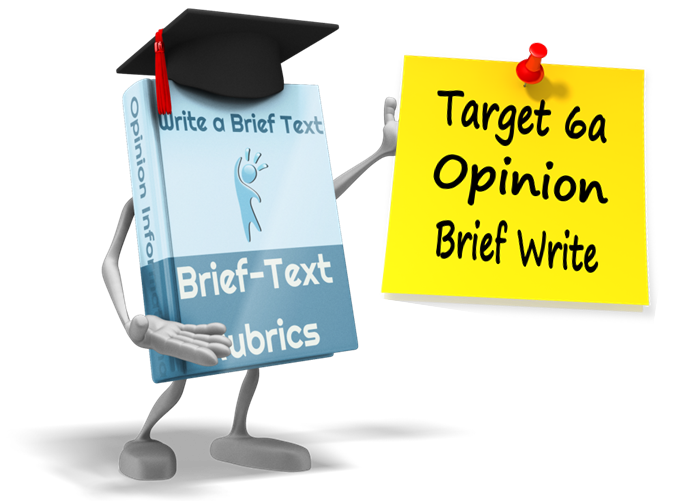 SBAC Rubrics formatted S.Richmond 2015
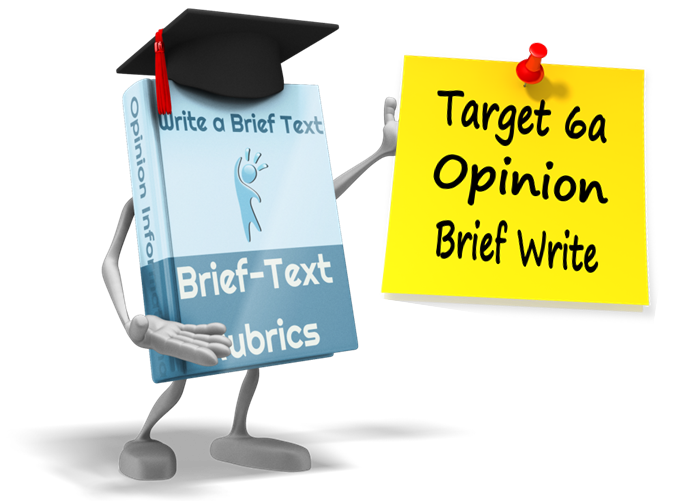 SBAC Rubrics formatted S.Richmond 2015
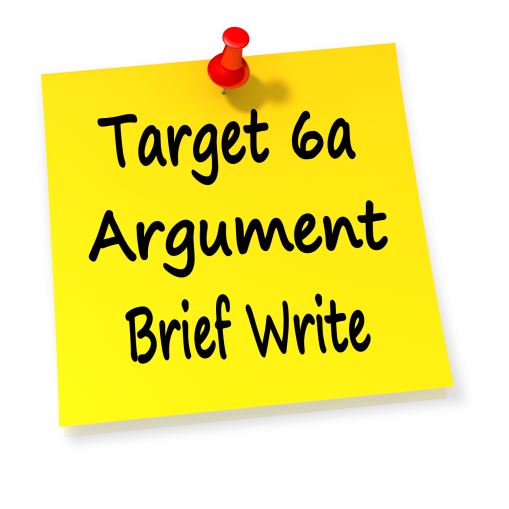 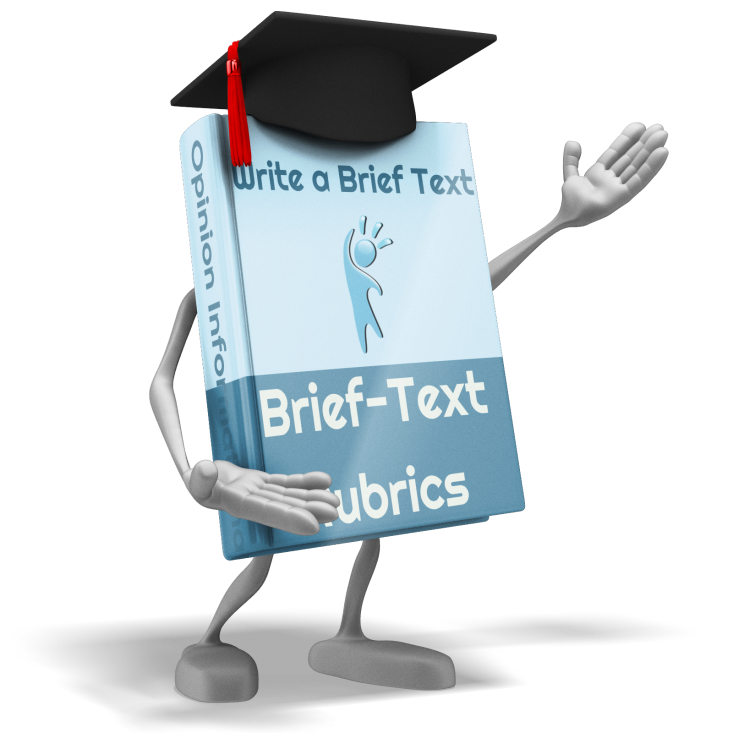 SBAC Rubrics formatted S.Richmond 2015
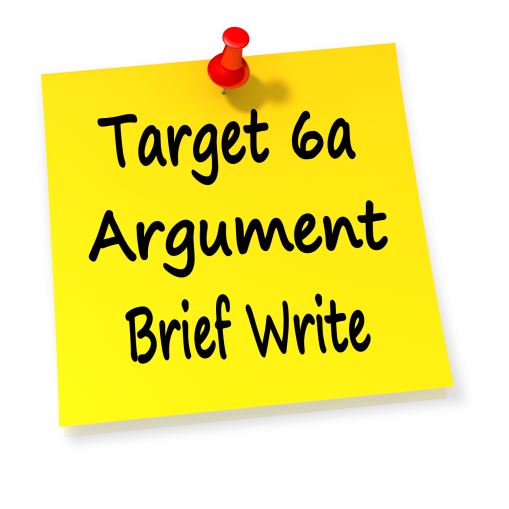 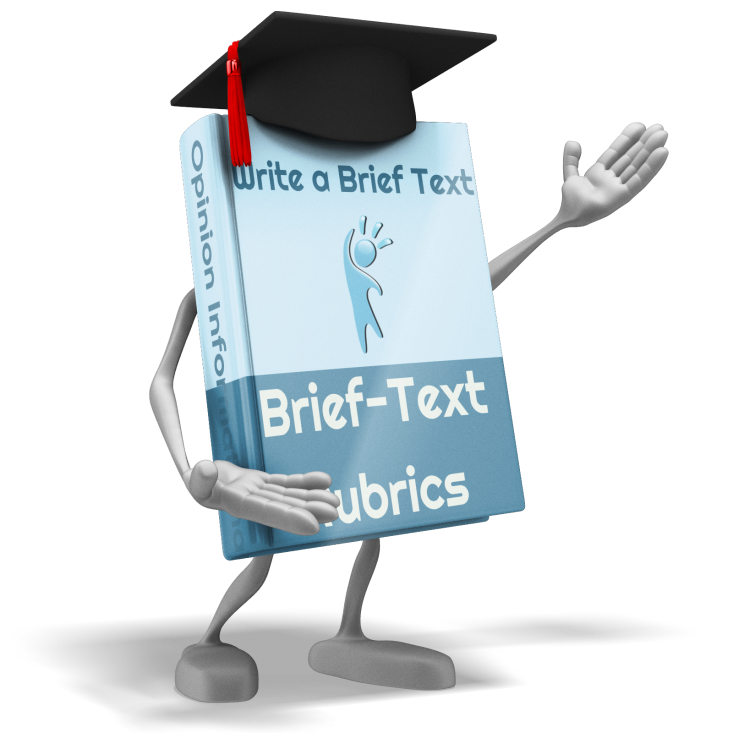 SBAC Rubrics formatted S.Richmond 2015
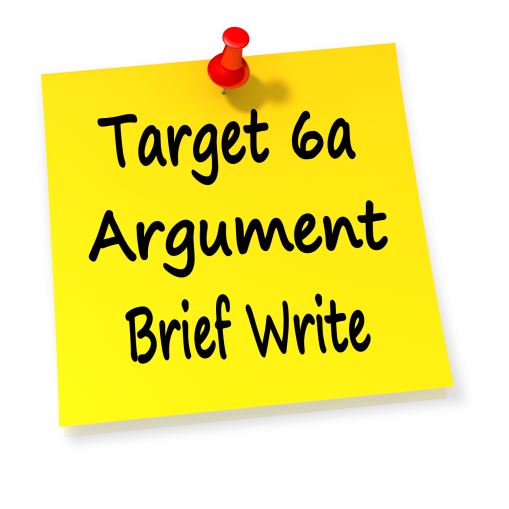 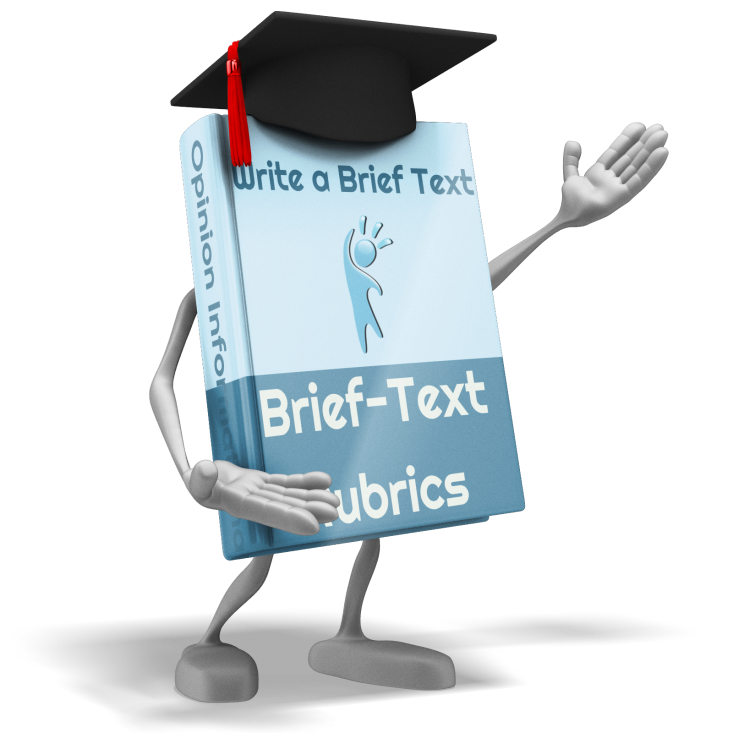 SBAC Rubrics formatted S.Richmond 2015